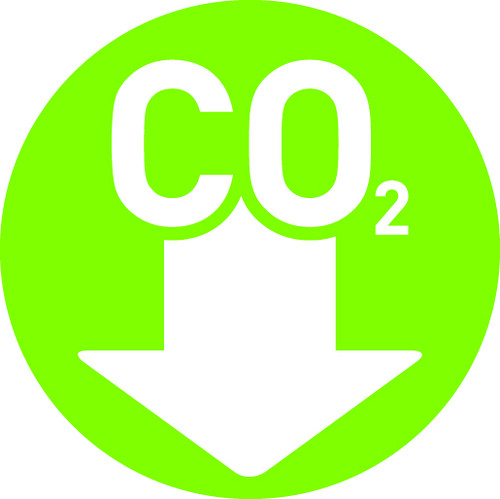 Water sustainable transport-montenegro
Linking tourism and sustainbale water transport
The first pilot project showing the strong benefits for climate through the reduction of GHG emissions, water quality management, biodiversity and nature safeguard capable of moving Montenegro towards a real ecological country as stated in its constitution.
Bella boka d.o.o., tivat, montenegro
From the idea to the implementation: a challenging goal
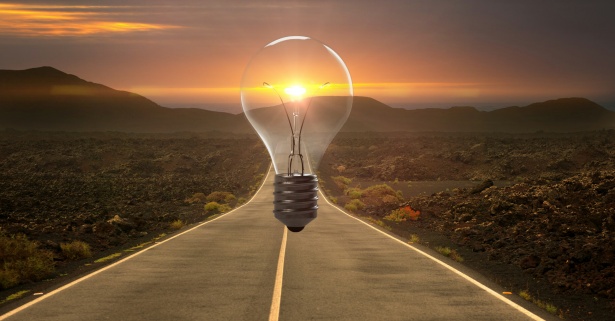 Kotor Bay has always been identified as one of the most fascinating and visited places  on the Adriatic coast and due to its cultural and historical tradition it has been declared a World Heritage Site by UNESCO.
More than 50%  of  the  coast is  high  and  craggy  to  the sea, making very hard and burdensome the possible viability widening, considering even the proximity of the already present historical building on the road
The use of unpolluted, roomy  and   silent   boats   as a manner to cross the bay represents the challenge to enhance the environmental beauty landscape in an easy  and simple context.
Cross- cutting Benefits to link water transport and environment
Cut GHG emissions in transport sector as a way to protect the environment using RE solutions capable of strongly reducing GHG and CO2 emissions
Guarantee Montenegro’s commitment for a transition towards a low carbon and carbon resilient transport;
Exploit  RE solutions targeting GHG  emission S reduction  in transport sector through  mitigation  solutions;
Promote eco-friendly transport system capable of reducing distances from villages and therefore CO2, CH4 and black carbon emissions linked to road transport;
Respect nature and biodiversity conservation of the protected area disciplining features of the boats used for transport;
Create a pilot project in a pilot area to be then replicated in lakes and other areas/bays/of other countries having similar features;

It supports Montenegro in fulfilling its obligations towards the EU in terms of:
-reducing greenhouse gases emissions by 30 % by 2030 against the baseline year of 1990,
-protecting water quality,
-safeguard protected areas;
-align with the intelligent transport systems
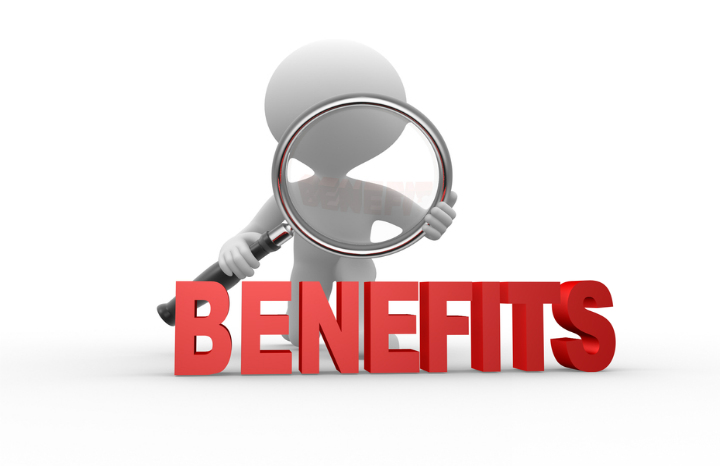 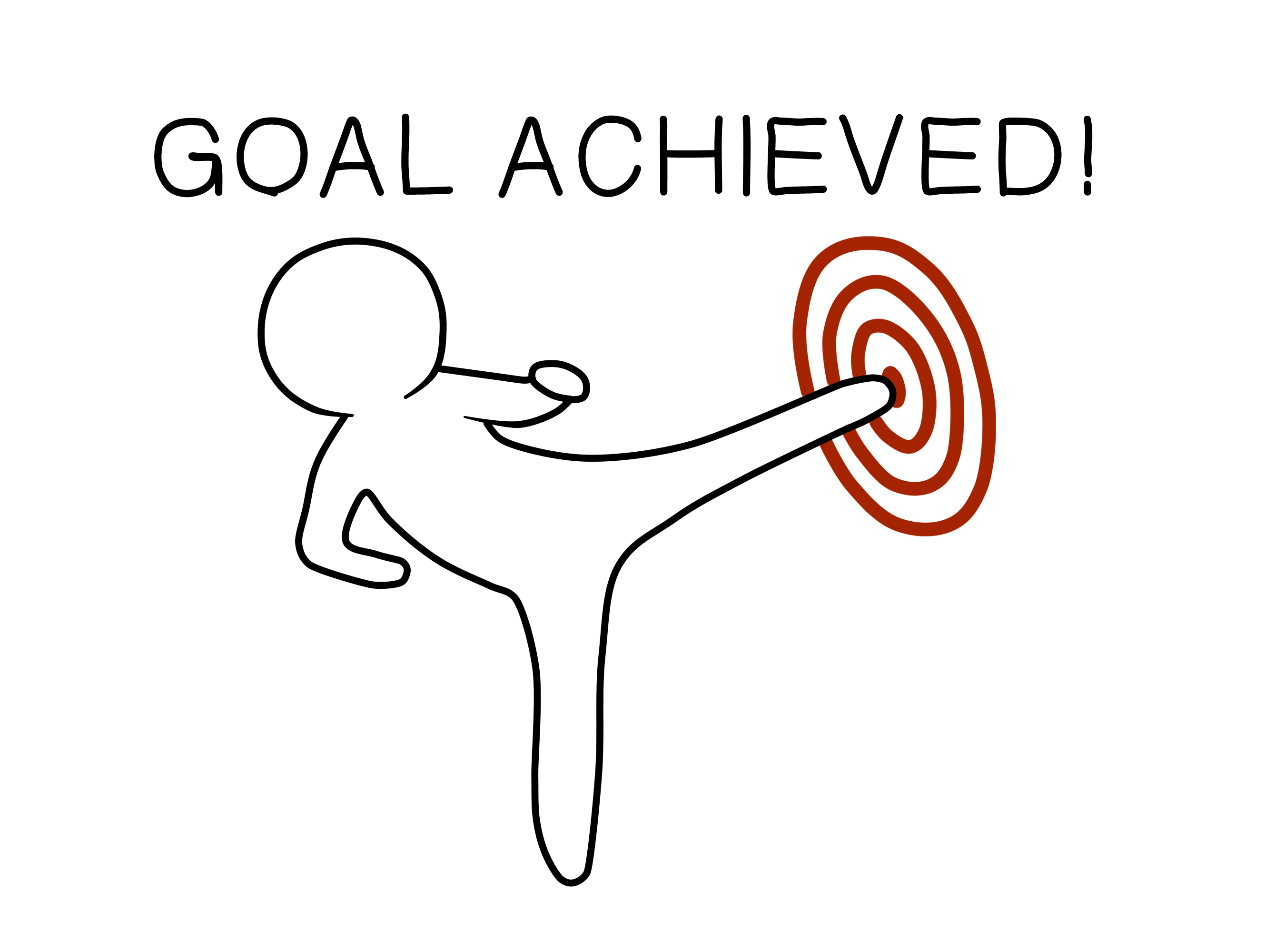 Achieved results- more than 5000 passengers selected this transport mode already…..
Calculation of CO2 emission for each passenger using three different transport system :Bus, Cars, W.S.T. electric and hybrid boat. Calculation of CO2 emission for three different hypothesis of W.S.T. system capacity (expected, pessimistic, optimistic) using bus o cars
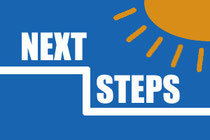 Next steps
The project is still in the pilot phase…..summer 2020 was challenging due to covid restrictions. HOWEVER, covid demonstrated once more the importance of working with climate smart solutions to increase the resilience of each state.
We are planning to start working from April 2021 to ease the sustainable transport in kotor bay.
We are working with local authorities to promote this modal shift within the country as well as in the neighbouring ones as a Way to increase the ambitions towards low carbon solutions and a more sustainable tourism.
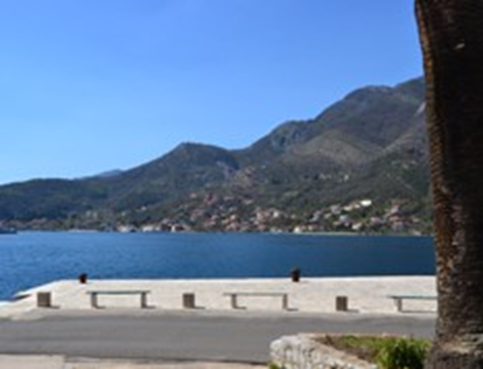 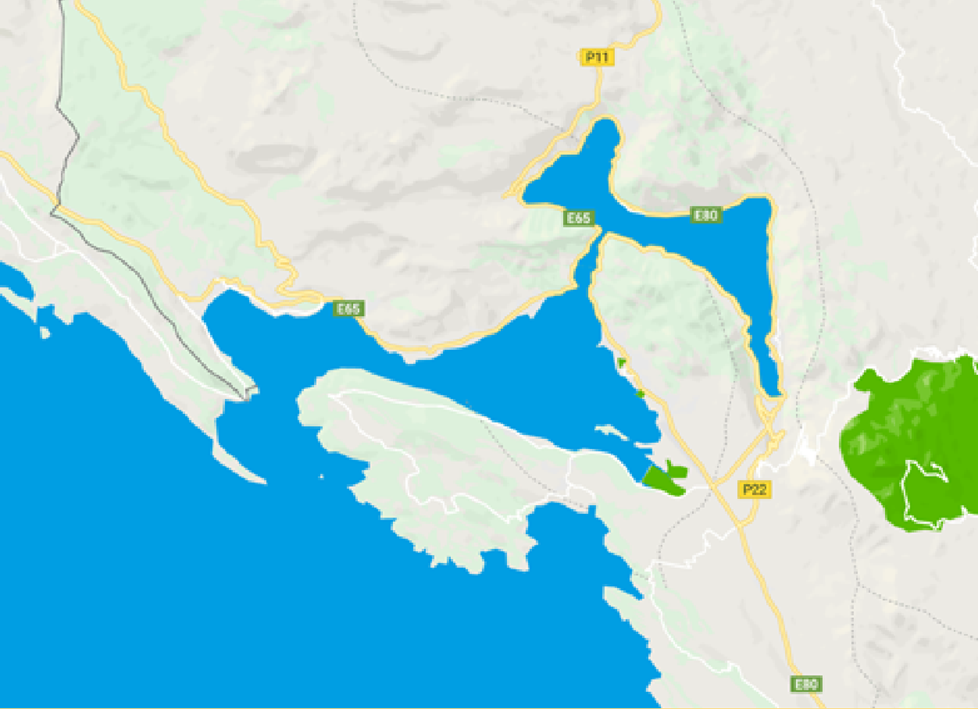 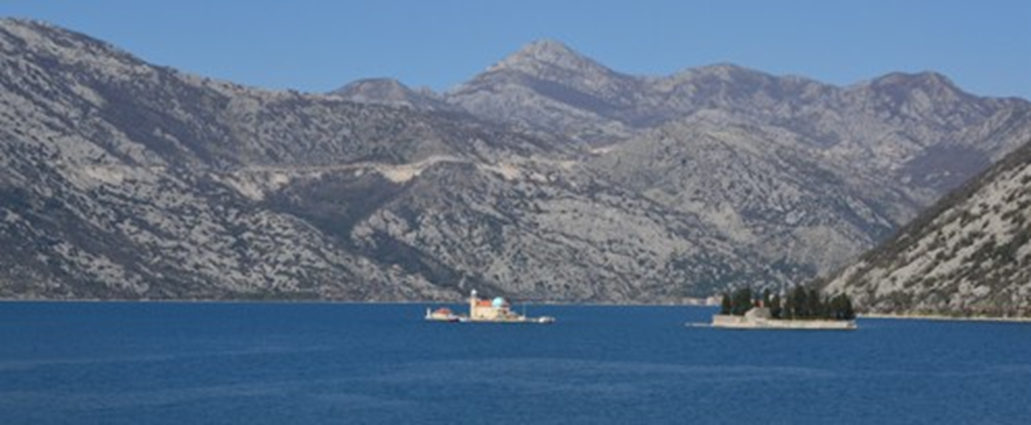